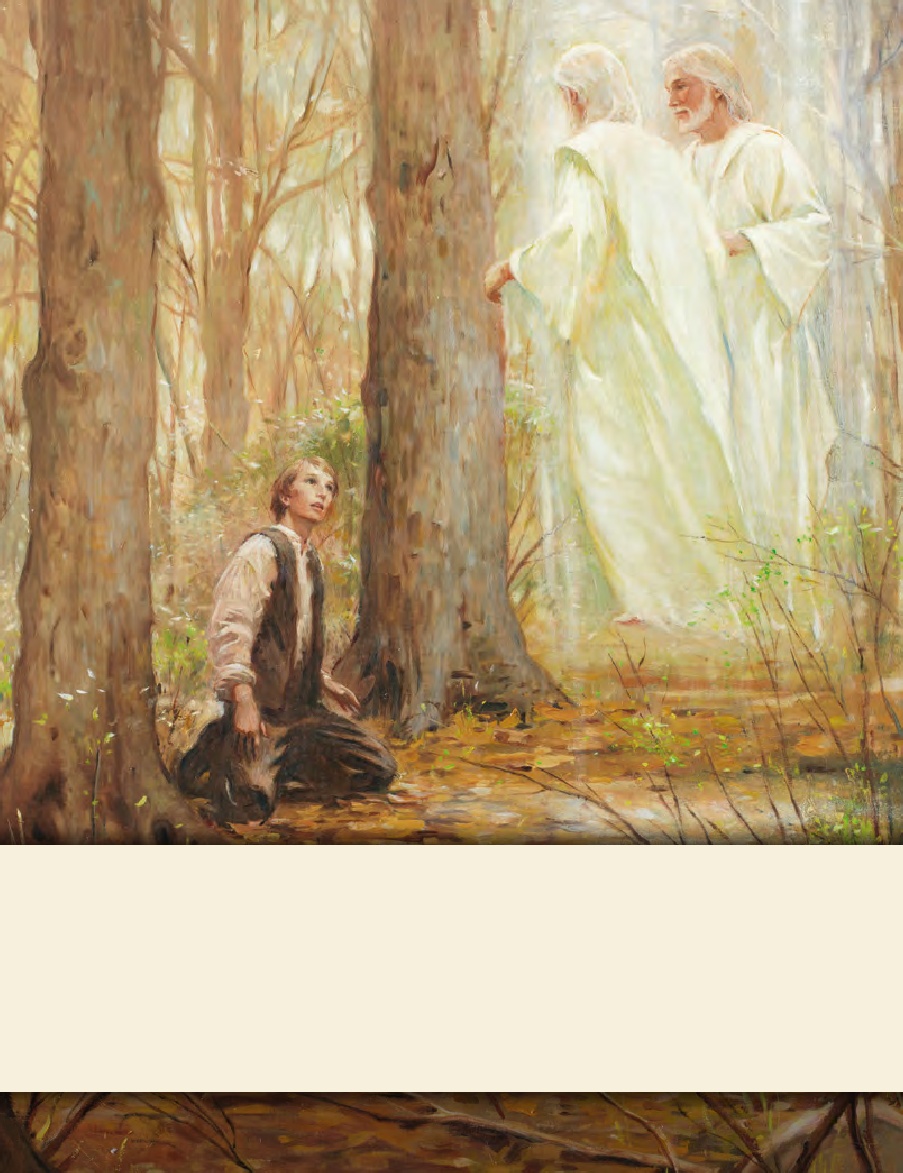 LESSON 15
SEMINARY
Doctrine and Covenants 
and Church History
LESSON 113
Doctrine and Covenants 107:39-100.
LESSON 113
Doctrine and Covenants 107:39-57.
“The Lord reveals that the Melchizedek Priesthood was passed down anciently from father to son”
LESSON 113
What are some circumstances you currently face, or will soon face, in which you could benefit from receiving guidance or comfort from your Heavenly Father?
Doctrine and Covenants 107:39.
It is the duty of the Twelve, in all large branches of the church, to ordain evangelical ministers, as they shall be designated unto them by revelation.
How are patriarchs appointed to their calling?
Patriarchs are called by revelation and ordained under the direction of the Twelve Apostles.
“The order of priesthood spoken of in the scriptures is sometimes referred to as the patriarchal order because it came down from father to son” (“What I Hope You Will Teach Your Children about the Temple,” Ensign, Aug. 1985,9).
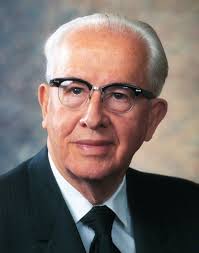 President
Ezra Taft Benson
LESSON 113
Doctrine and Covenants 107:40.
The order of this priesthood was confirmed to be handed down from father to son, and rightly belongs to the literal descendants of the chosen seed, to whom the promises were made.
Doctrine and Covenants 107:41-50.
41 This order was instituted in the days of Adam, and came down by lineage in the following manner:
42 From Adam to Seth, who was ordained by Adam at the age of sixty-nine years, and was blessed by him three years previous to his (Adam’s) death, and received the promise of God by his father, that his posterity should be the chosen of the Lord, and that they should be preserved unto the end of the earth;
43 Because he (Seth) was a perfect man, and his likeness was the express likeness of his father, insomuch that he seemed to be like unto his father in all things, and could be distinguished from him only by his age.
44 Enos was ordained at the age of one hundred and thirty-four years and four months, by the hand of Adam.
45 God called upon Cainan in the wilderness in the fortieth year of his age; and he met Adam in journeying to the place Shedolamak. He was eighty-seven years old when he received his ordination.
46 Mahalaleel was four hundred and ninety-six years and seven days old when he was ordained by the hand of Adam, who also blessed him.
47 Jared was two hundred years old when he was ordained under the hand of Adam, who also blessed him.
48 Enoch was twenty-five years old when he was ordained under the hand of Adam; and he was sixty-five and Adam blessed him.
49 And he saw the Lord, and he walked with him, and was before his face continually; and he walked with God three hundred and sixty-five years, making him four hundred and thirty years old when he was translated.
50 Methuselah was one hundred years old when he was ordained under the hand of Adam.
LESSON 113
What two actions did Adam repeat as he presided over his family?
He ordained his worthy male descendants to offices in the priesthood, and he blessed them.
Doctrine and Covenants 107:53.
Three years previous to the death of Adam, he called Seth, Enos, Cainan, Mahalaleel, Jared, Enoch, and Methuselah, who were all high priests, with the residue of his posterity who were righteous, into the valley of Adam-ondi-Ahman, and there bestowed upon them his last blessing.
How can Adam’s example serve as a pattern for fathers?
Fathers who hold the Melchizedek Priesthood have authority to bless their children.
In addition to ordaining a son to the priesthood, when might a father give a priesthood blessing to a son or daughter?
LESSON 113
President Boyd K. Packer Said:
“Homes without the priesthood are to be watched over and ministered to by the quorums of the priesthood. In this manner no blessings will be found wanting in any dwelling within the Church” (“The Power of the Priesthood, ”Ensignor Liahona, May 2010,9).
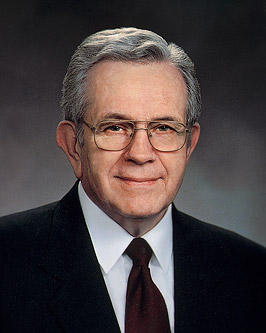 LESSON 113
Doctrine and Covenants 107:58–100.
“The Lord reveals the duties of presidents of priesthood quorums”
LESSON 113
Melchizedek Priesthood offices
Aaronic Priesthood offices
Elder.
Deacon.
High priest.
Teacher.
Patriarch.
Priest.
Bishop.
Seventy.
Apostle.
What is a priesthood quorum?
An organized group of brethren who hold the same priesthood office.
LESSON 113
Doctrine and Covenants 107:60–63, 85–89, 93–94.
60 Verily, I say unto you, saith the Lord of Hosts, there must needs be presiding elders to preside over those who are of the office of an elder;
61 And also priests to preside over those who are of the office of a priest;
62 And also teachers to preside over those who are of the office of a teacher, in like manner, and also the deacons—
63 Wherefore, from deacon to teacher, and from teacher to priest, and from priest to elder, severally as they are appointed, according to the covenants and commandments of the church.
85 And again, verily I say unto you, the duty of a president over the office of a deacon is to preside over twelve deacons, to sit in council with them, and to teach them their duty, edifying one another, as it is given according to the covenants.
86 And also the duty of the president over the office of the teachers is to preside over twenty-four of the teachers, and to sit in council with them, teaching them the duties of their office, as given in the covenants.
87 Also the duty of the president over the Priesthood of Aaron is to preside over forty-eight priests, and sit in council with them, to teach them the duties of their office, as is given in the covenants—
88 This president is to be a bishop; for this is one of the duties of this priesthood.
89 Again, the duty of the president over the office of elders is to preside over ninety-six elders, and to sit in council with them, and to teach them according to the covenants.
93 And it is according to the vision showing the order of the Seventy, that they should have seven presidents to preside over them, chosen out of the number of the seventy;
94 And the seventh president of these presidents is to preside over the six;
LESSON 113
What do these priesthood quorums have in common?
A president is appointed to preside over and direct the work of each priesthood quorum.
How is a priests quorum different from deacons and teachers quorums?
The bishop of the ward presides over the priests quorum He also presides over all Aaronic Priesthood holders in the ward.
Why do you think it is important that each priesthood quorum has a president?
How can the president of a priesthood quorum help the members of his quorum?
LESSON 113
, 91,92.
Doctrine and Covenants 107:65–66
, 67
65 Wherefore, it must needs be that one be appointed of the High Priesthood to preside over the priesthood, and he shall be called President of the High Priesthood of the Church;
66 Or, in other words, the Presiding High Priest over the High Priesthood of the Church.
67 From the same comes the administering of ordinances and blessings upon the church, by the laying on of the hands.
91 And again, the duty of the President of the office of the High Priesthood is to preside over the whole church, and to be like unto Moses—
92 Behold, here is wisdom; yea, to be a seer, a revelator, a translator, and a prophet, having all the gifts of God which he bestows upon the head of the church.
How would you summarize the authority and responsibilities of the President of the Church?
The President of the Church holds the authority to administer all ordinances and blessings and presides over the whole Church.
What are some ways you are blessed because of the priesthood authority held by the President of the Church?
LESSON 113
“Your obligation is as serious in your sphere of responsibility as is my obligation in my sphere. No calling in this church is small or of little consequence. All of us in the pursuit of our duty touch the lives of others” (“This Is the Work of the Master,”Ensign, May 1995,71).
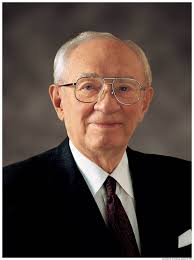 President 
Gordon B. Hinckley
What do you think it means that “no calling in this church is small or of little consequence”?
What does President Hinckley’s statement teach you about your responsibilities in the Church?
LESSON 113
Doctrine and Covenants 107:99-100.
99 Wherefore, now let every man learn his duty, and to act in the office in which he is appointed, in all diligence.
100 He that is slothful shall not be counted worthy to stand, and he that learns not his duty and shows himself not approved shall not be counted worthy to stand. Even so. Amen.
To stand worthy before the Lord, we must learn our duty and act in all diligence to fulfill it.
How have you been blessed by the service of a Church member who has diligently fulfilled his or her duty?
What are you doing to learn your duty and act in all diligence to fulfill it?